ЖИВАЯ КЛАССИКА(школьный этап)
Всероссийский конкурс юных чтецов «Живая классика» 2020
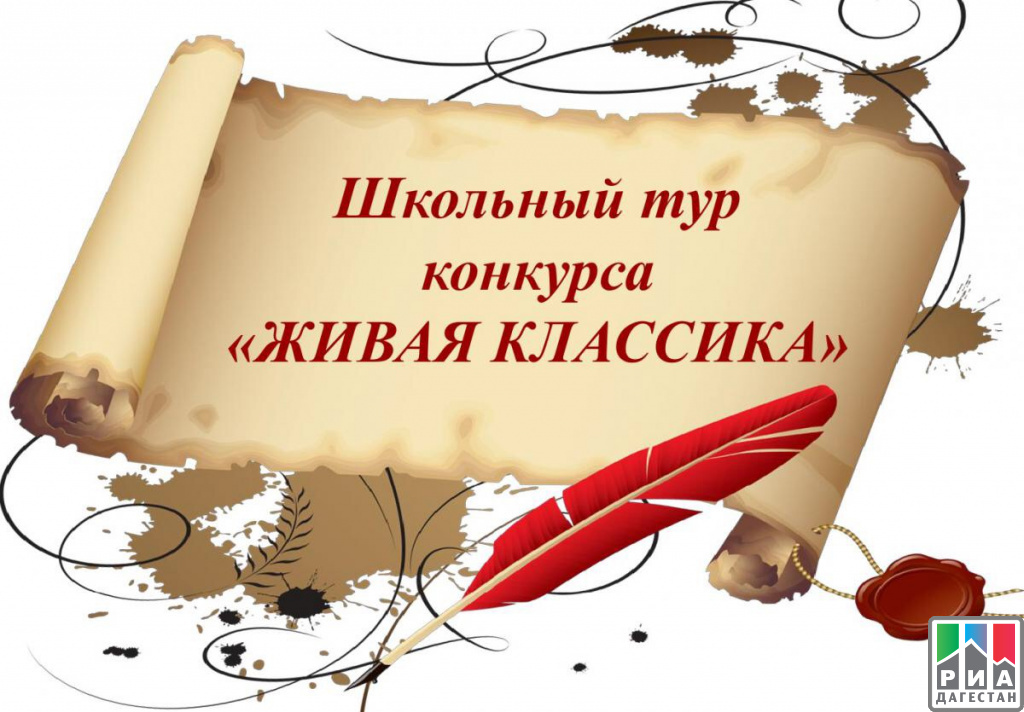 Энн из зеленых мезонинов
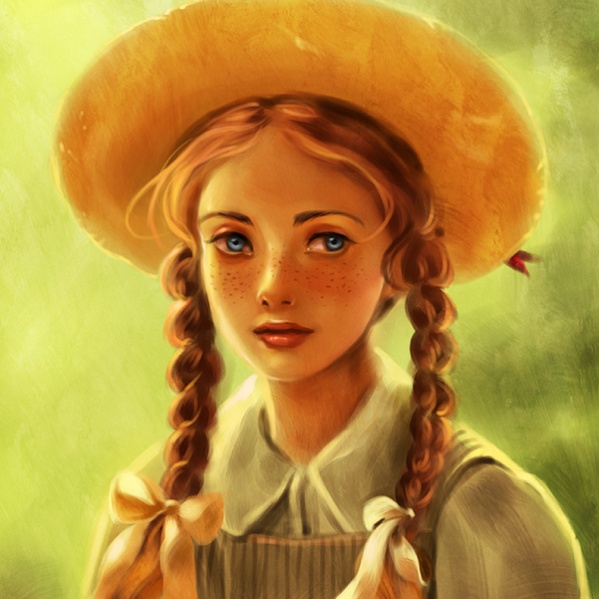 Автор книги - канадская писательница Люси Мод Монтгомери. 
Читает Кадиева Х., 
уч. 7 кл.
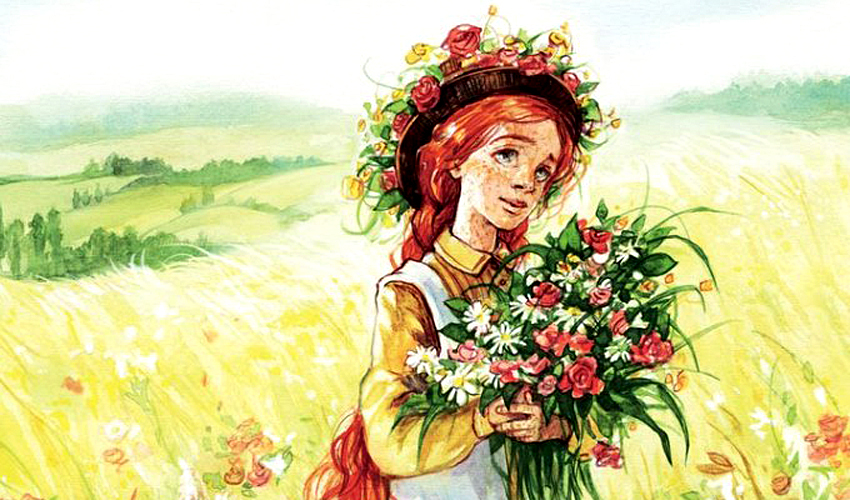 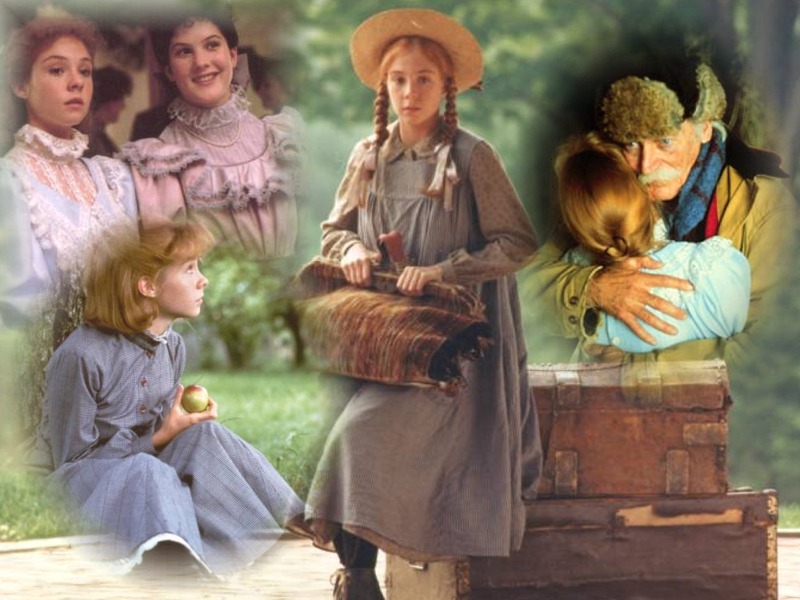 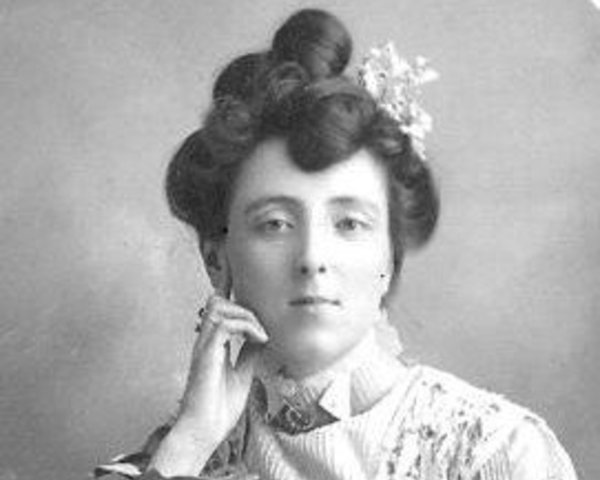 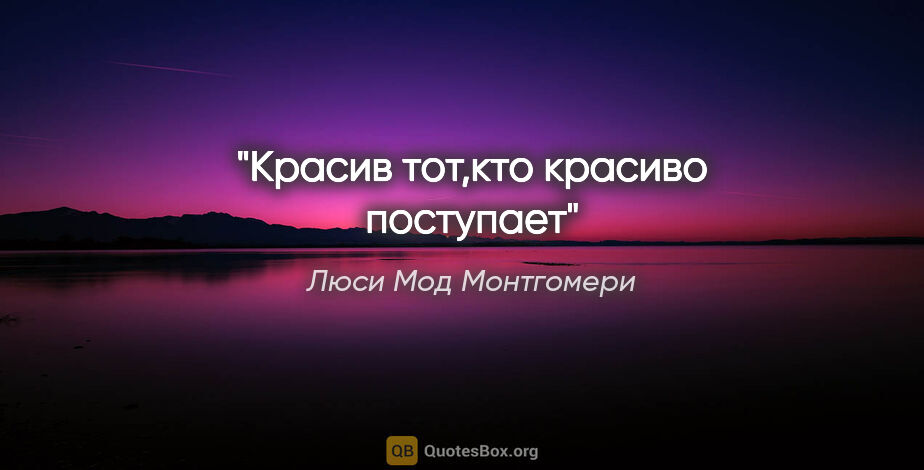 .
.
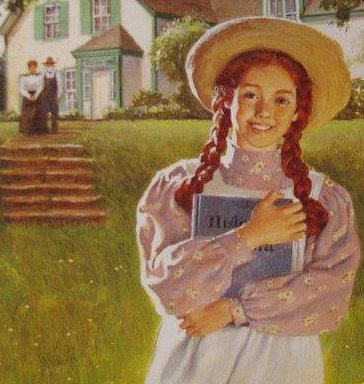 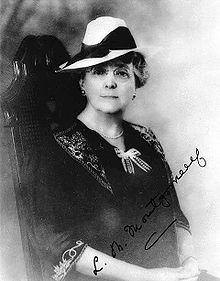 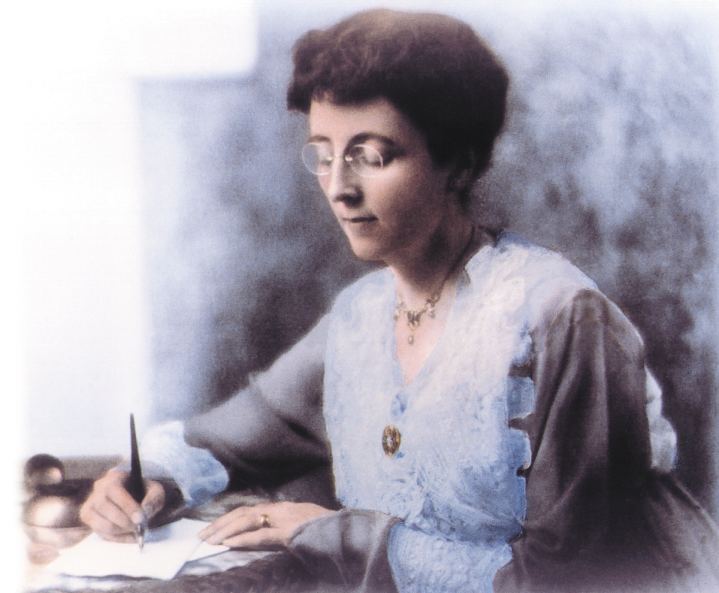 Пауло Коэльо «Алхимик»
Читает Гаджибалаев Э., уч. 9 кл.
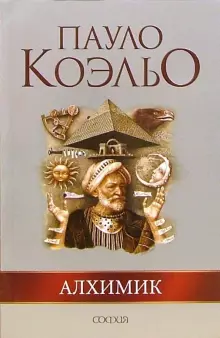 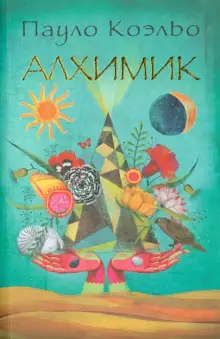 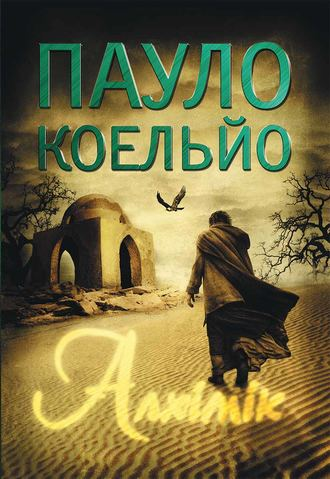 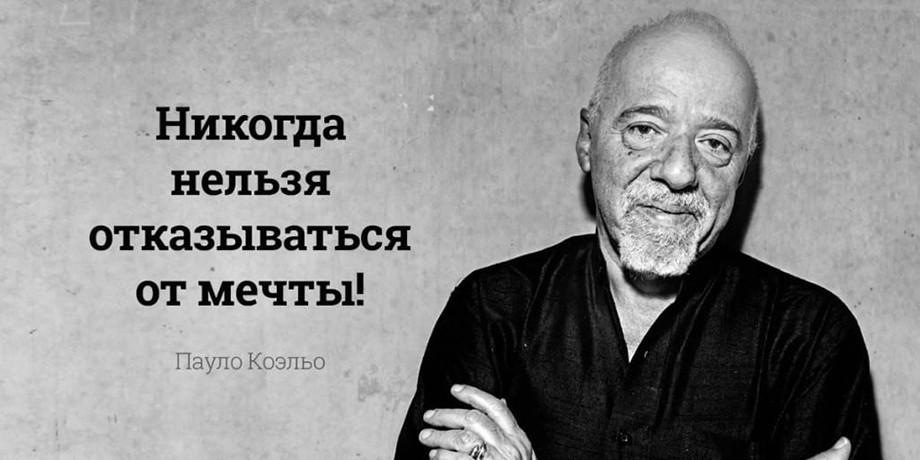 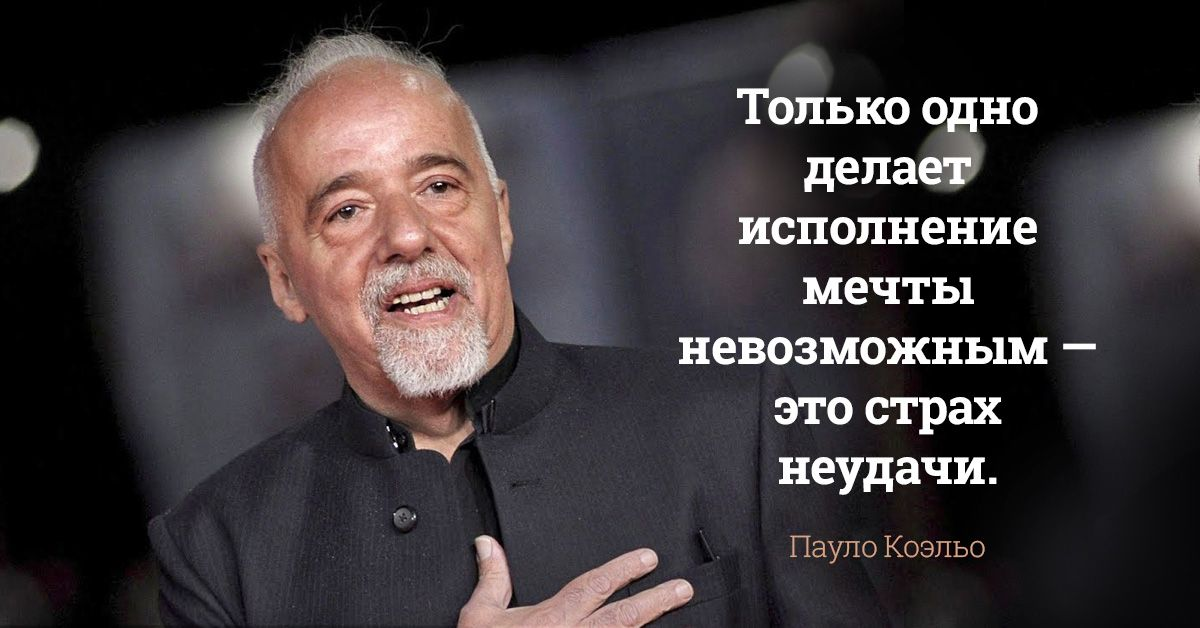 .
.
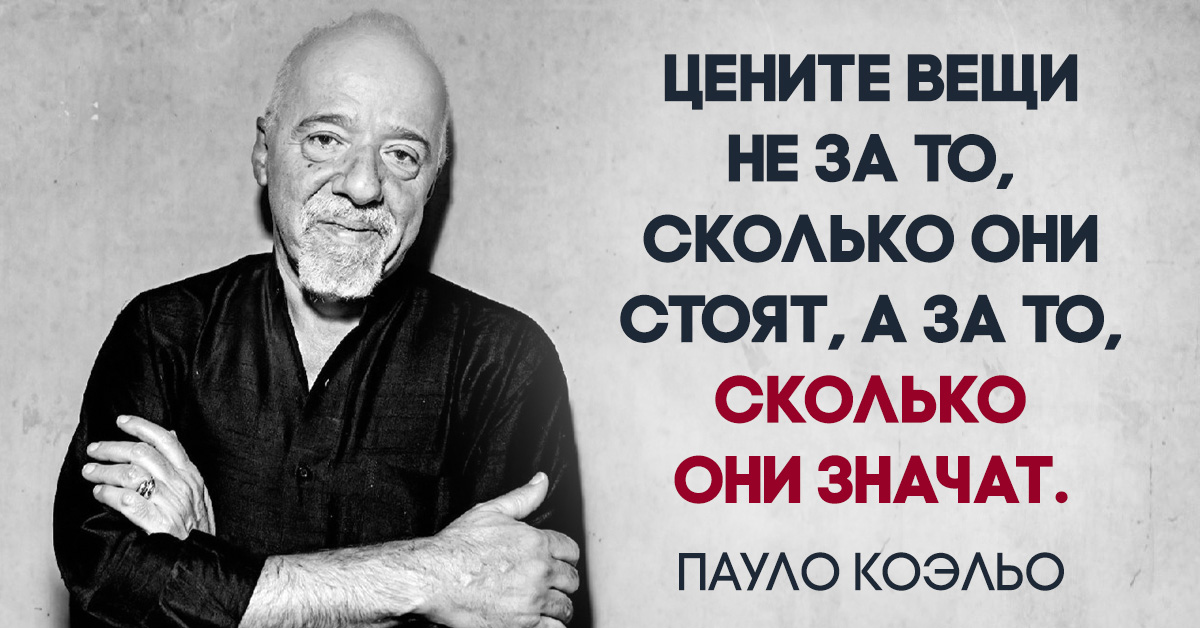 Читает Абдуллаева А., уч. 7 кл.
Борис Ганаго«Зеркало»
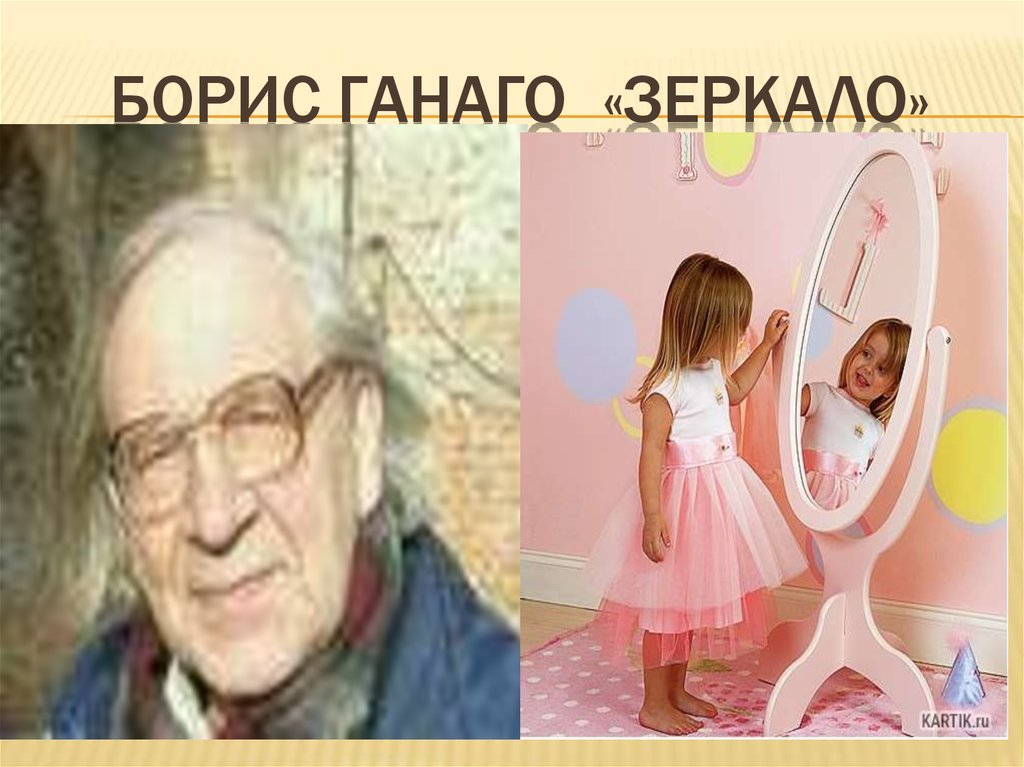 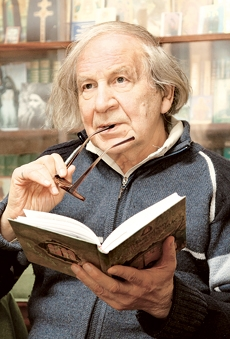 Ирина Пивоварова «О чем думает моя голова»
Читает Адуева Г., уч.9 кл.
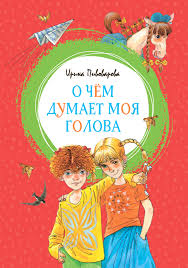 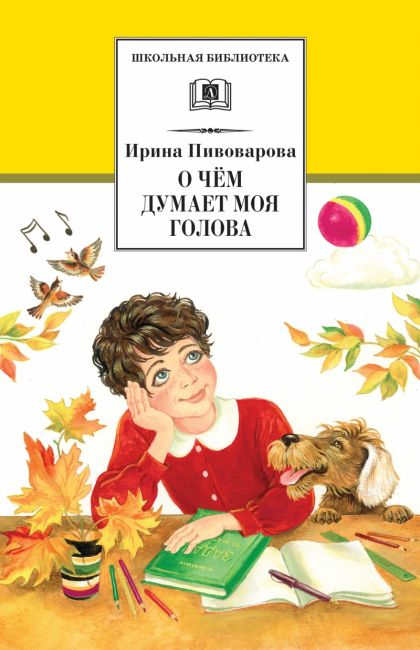 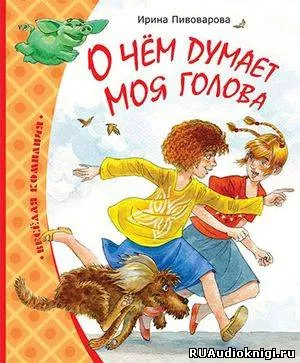 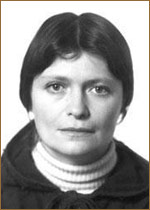 Сердце земли
Читает Гебекова Рукият, уч. 8 кл.


«Быть добрым - хорошо и радостно» 
Юрий Яковлев
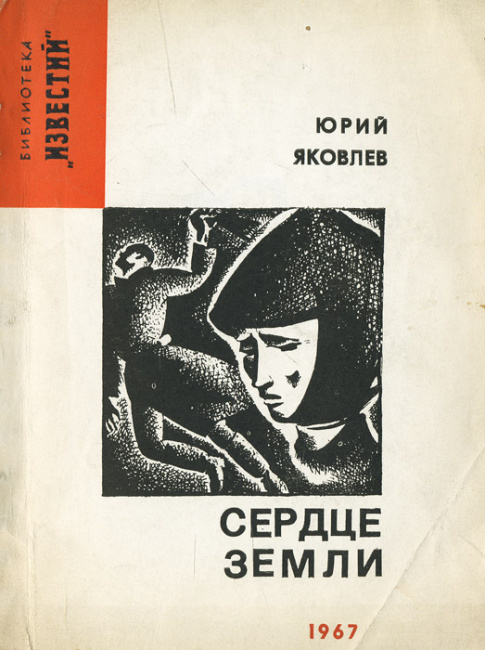 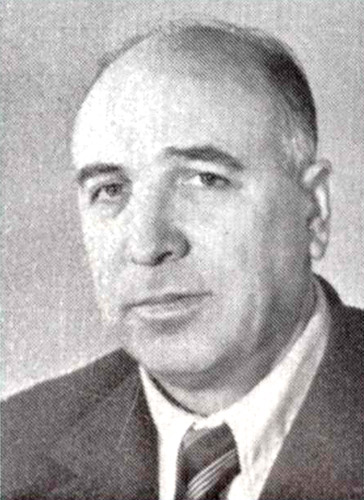 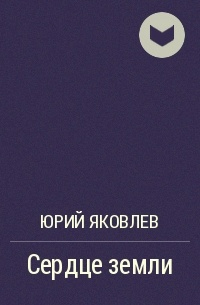 Читает
Гаджиахмедова У.,
 уч. 5 кл
Константин Мелихан«Заслуженная оценка»
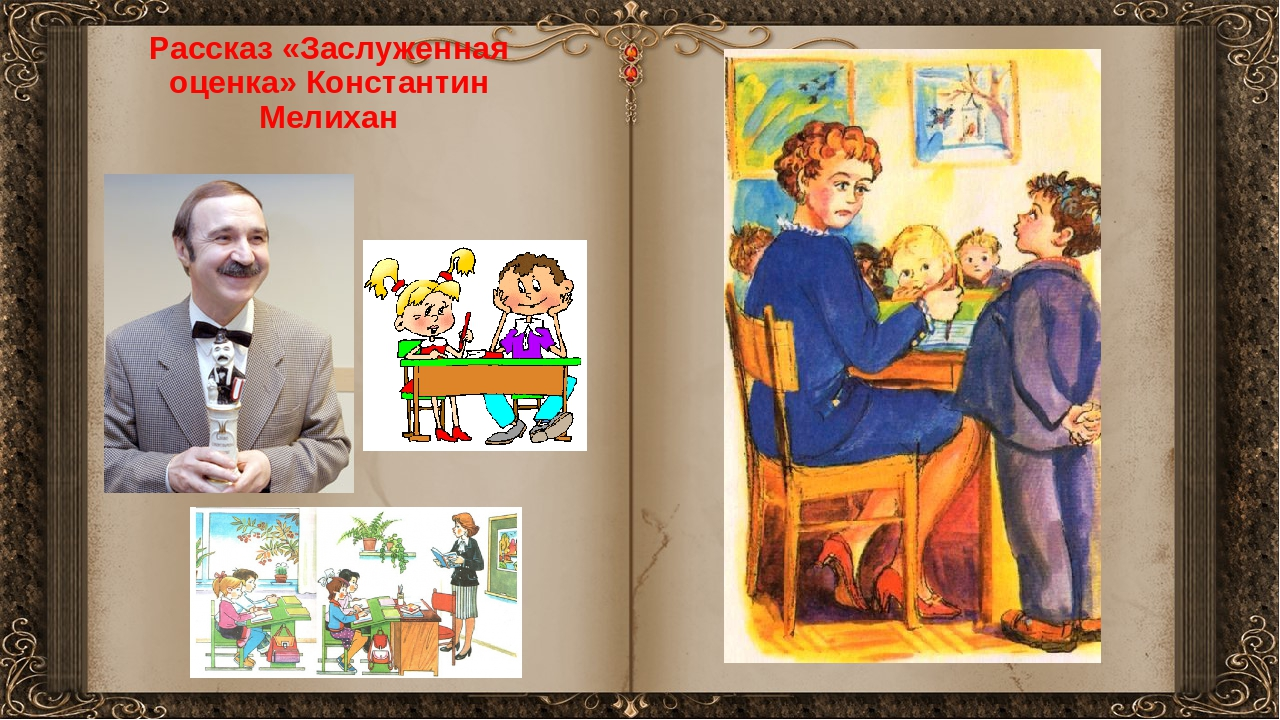 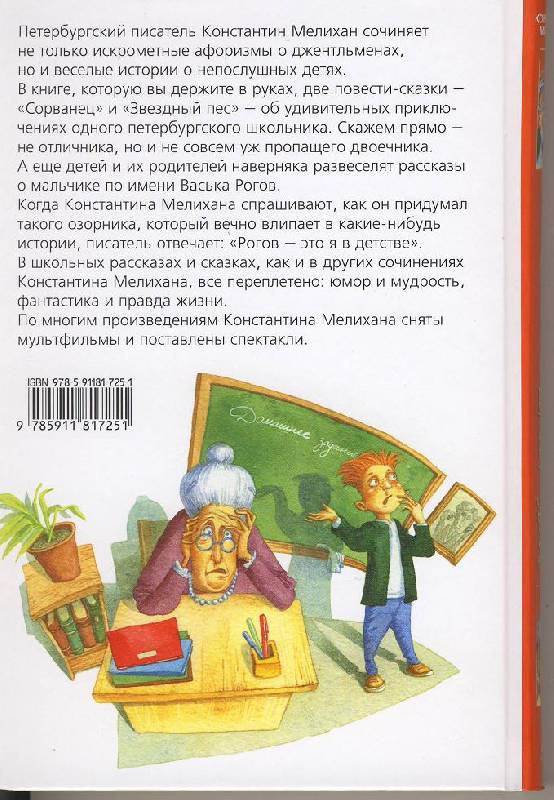 Читает Султанов А., уч. 10 кл.
Каверин «Два капитана»
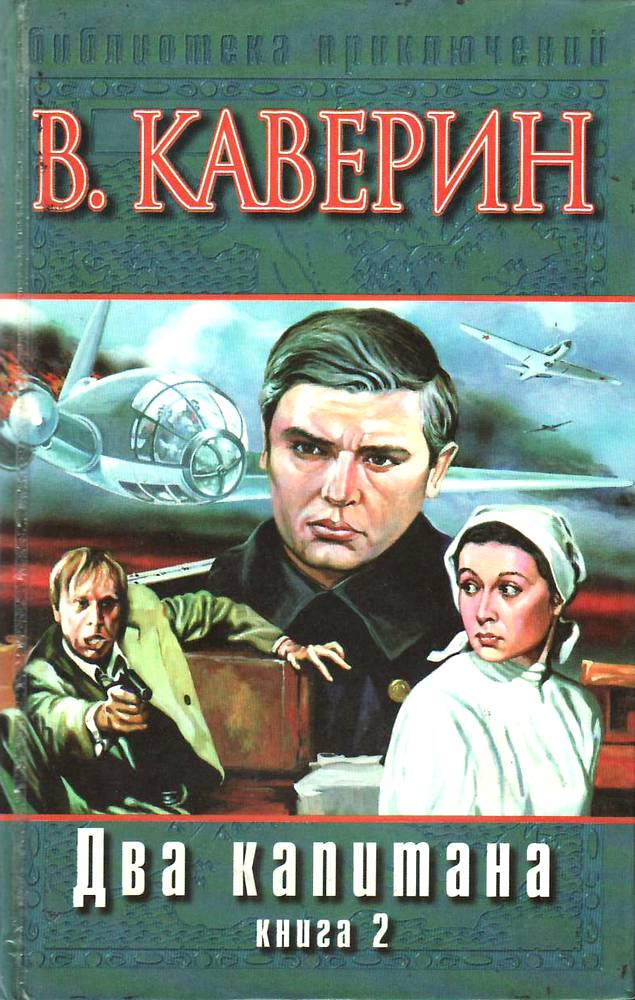 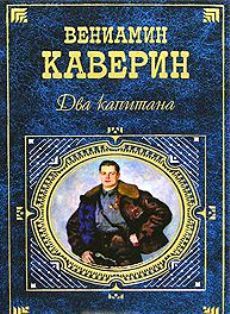 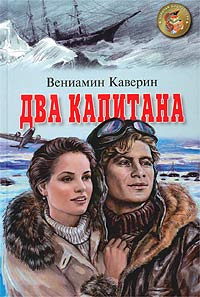 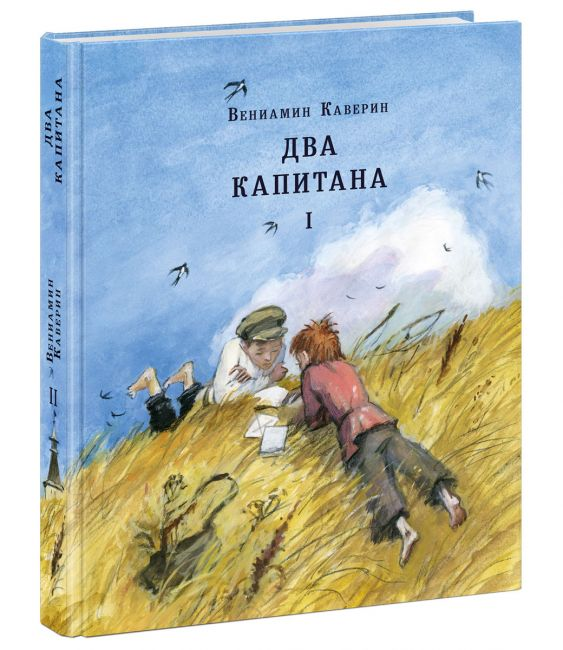 Читает Мирзаева Л., ученица 6 кл.
Аверченко А. «Продувной мальчишка»
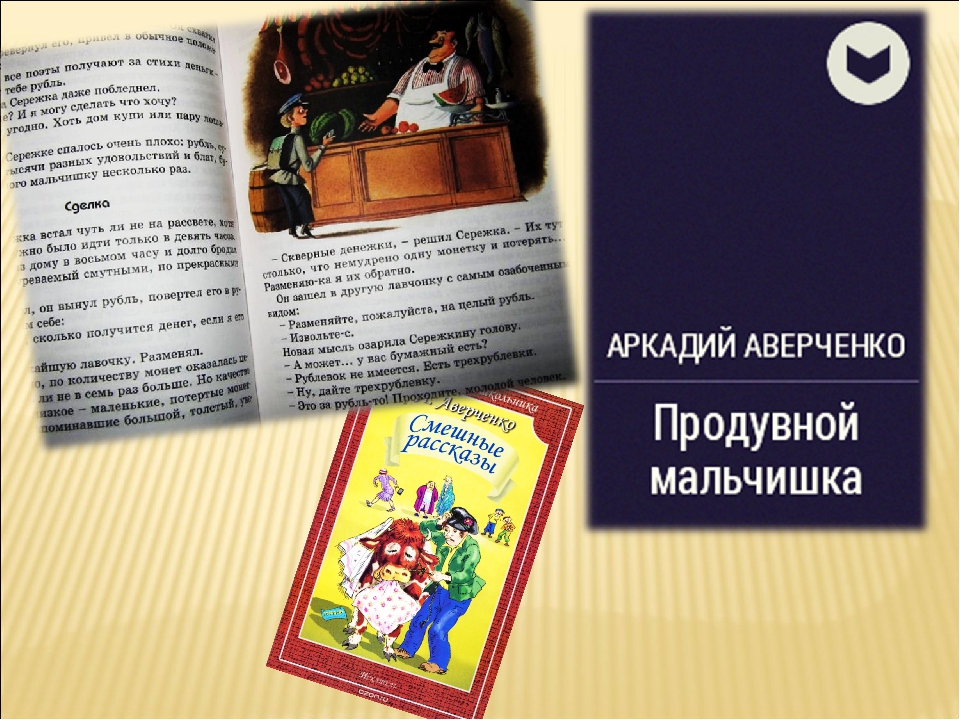 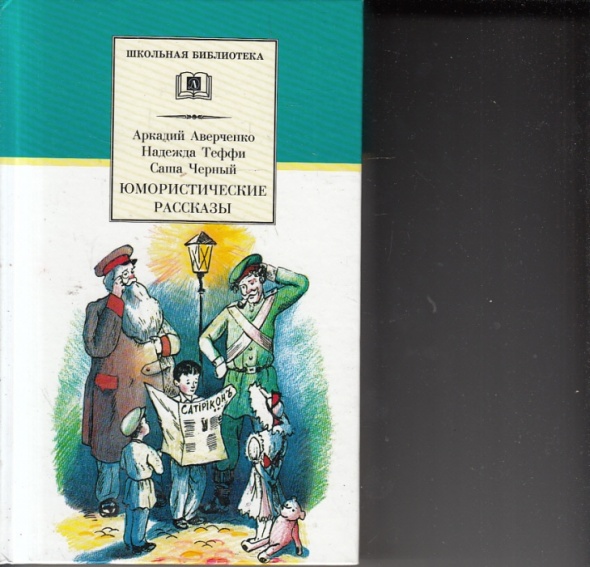 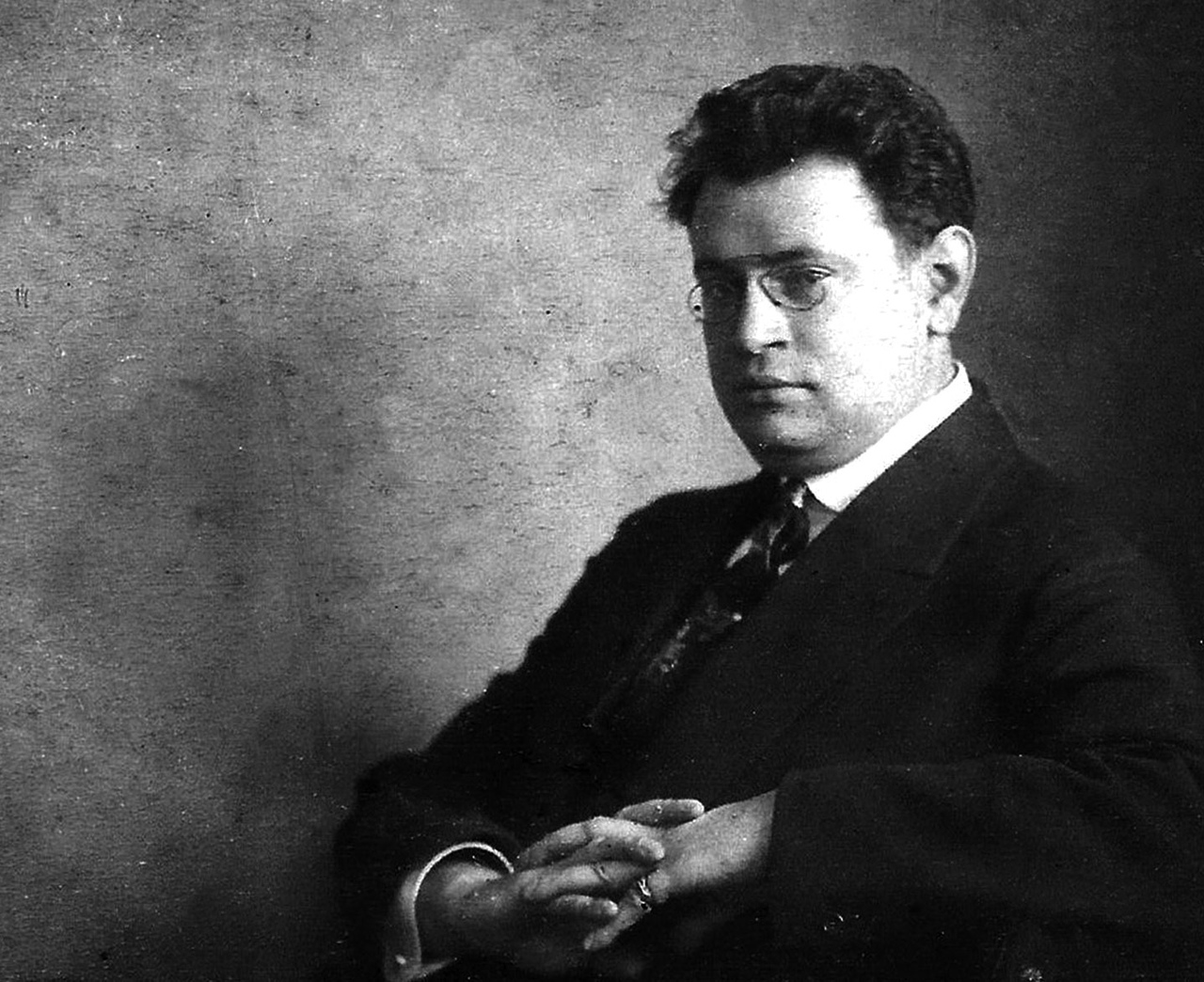 М. Дружинина «Лекарство от контрольной»
Читает Магомедова Патимат, уч. 8 кл.
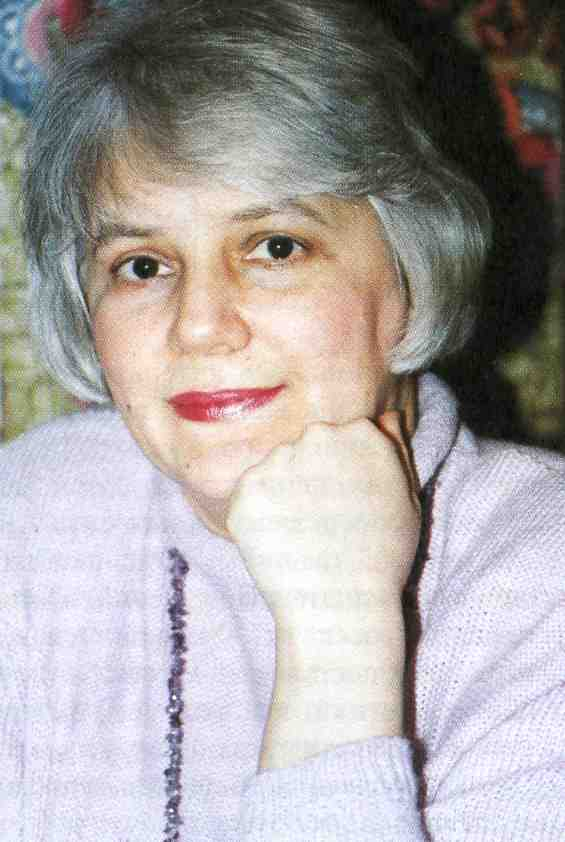 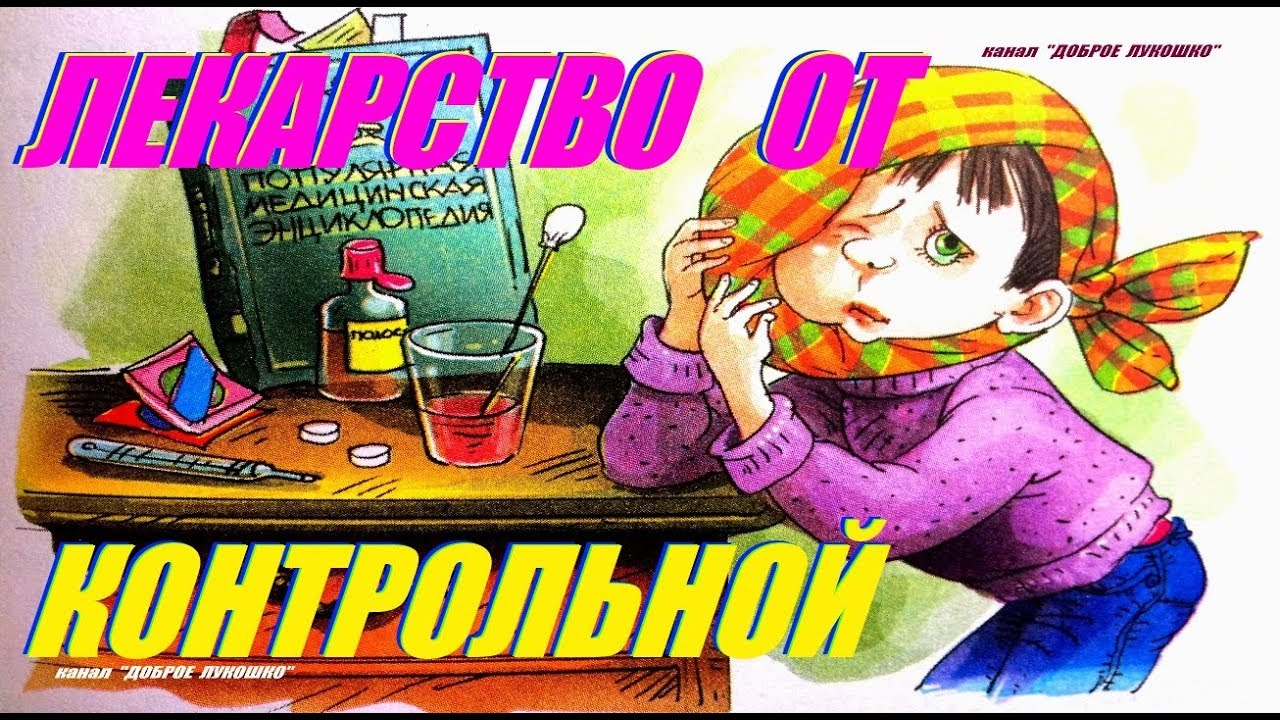 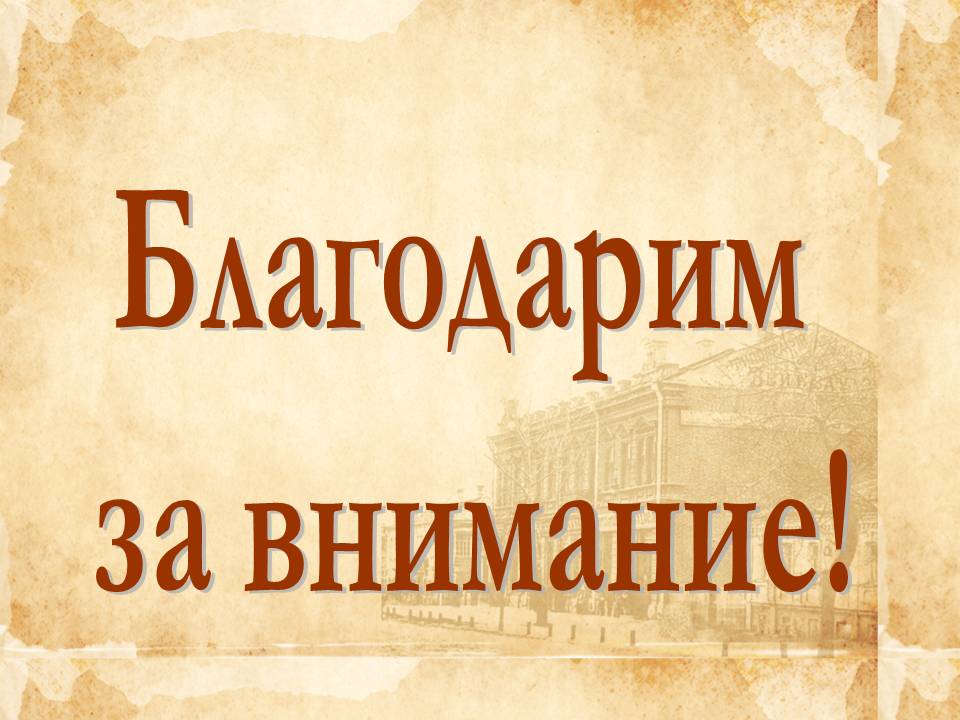 .